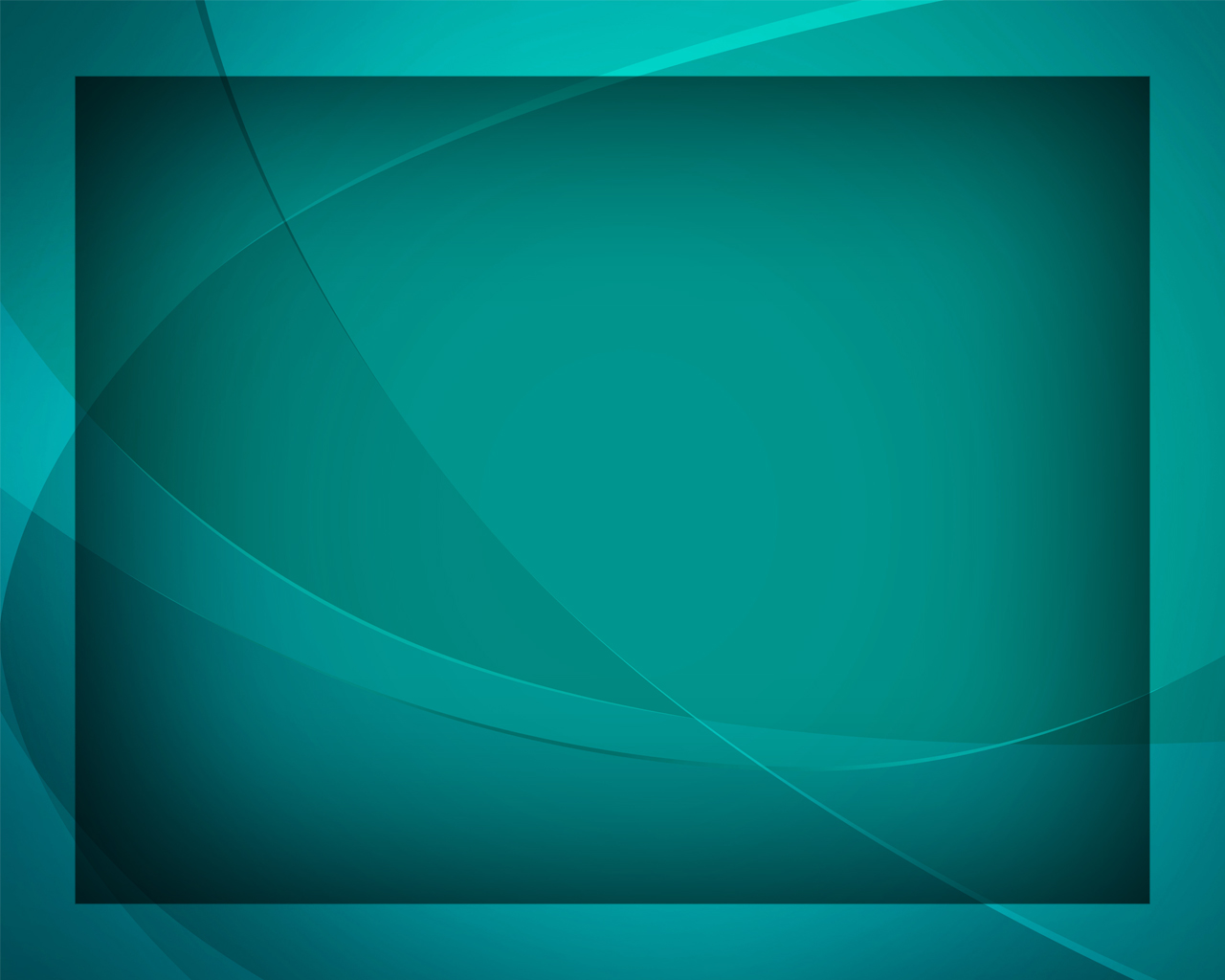 Слава, слава 
Богу в вышних
Гимны надежды №36
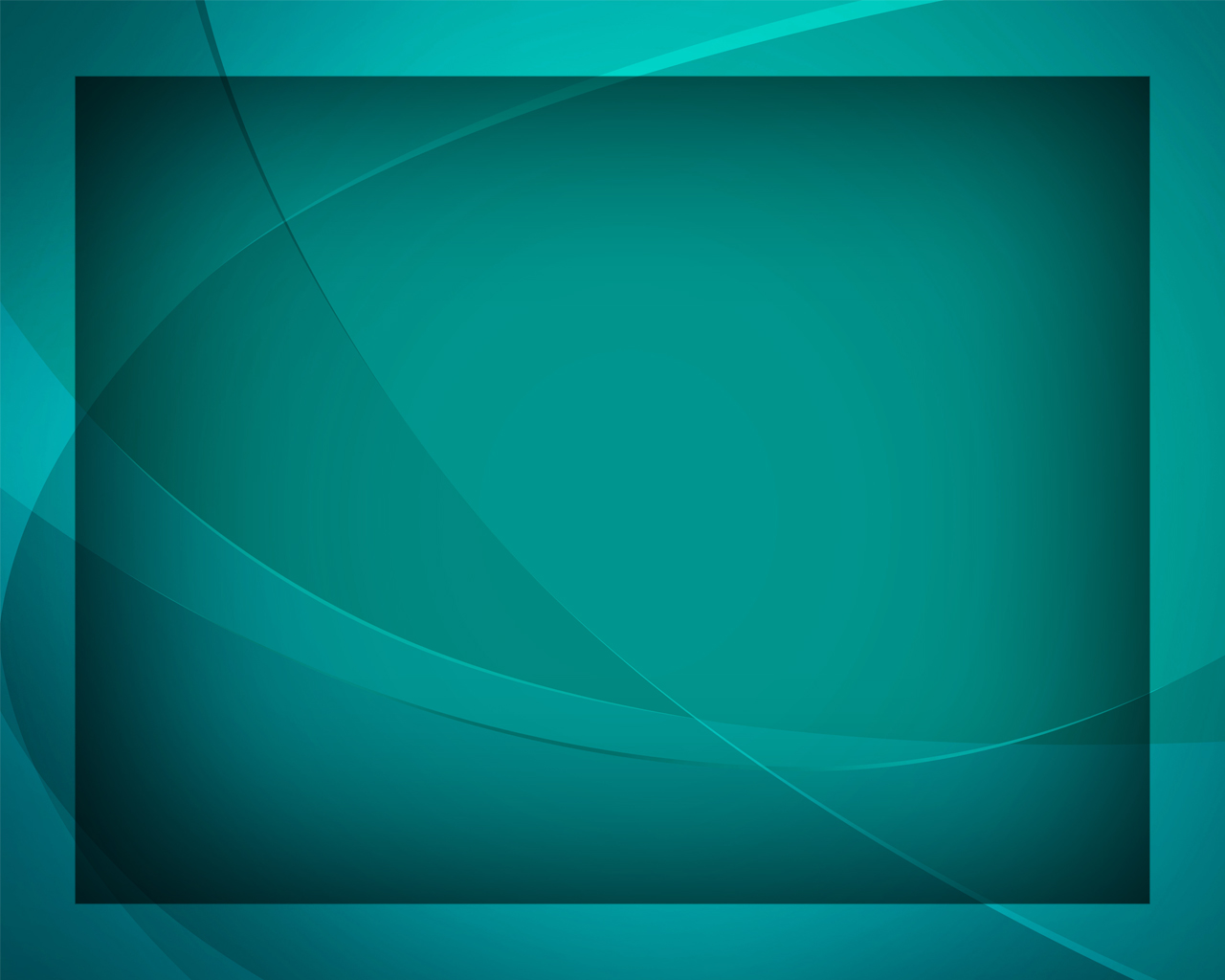 Слава, слава 
Богу в вышних, 
Мир земле 
и благодать!
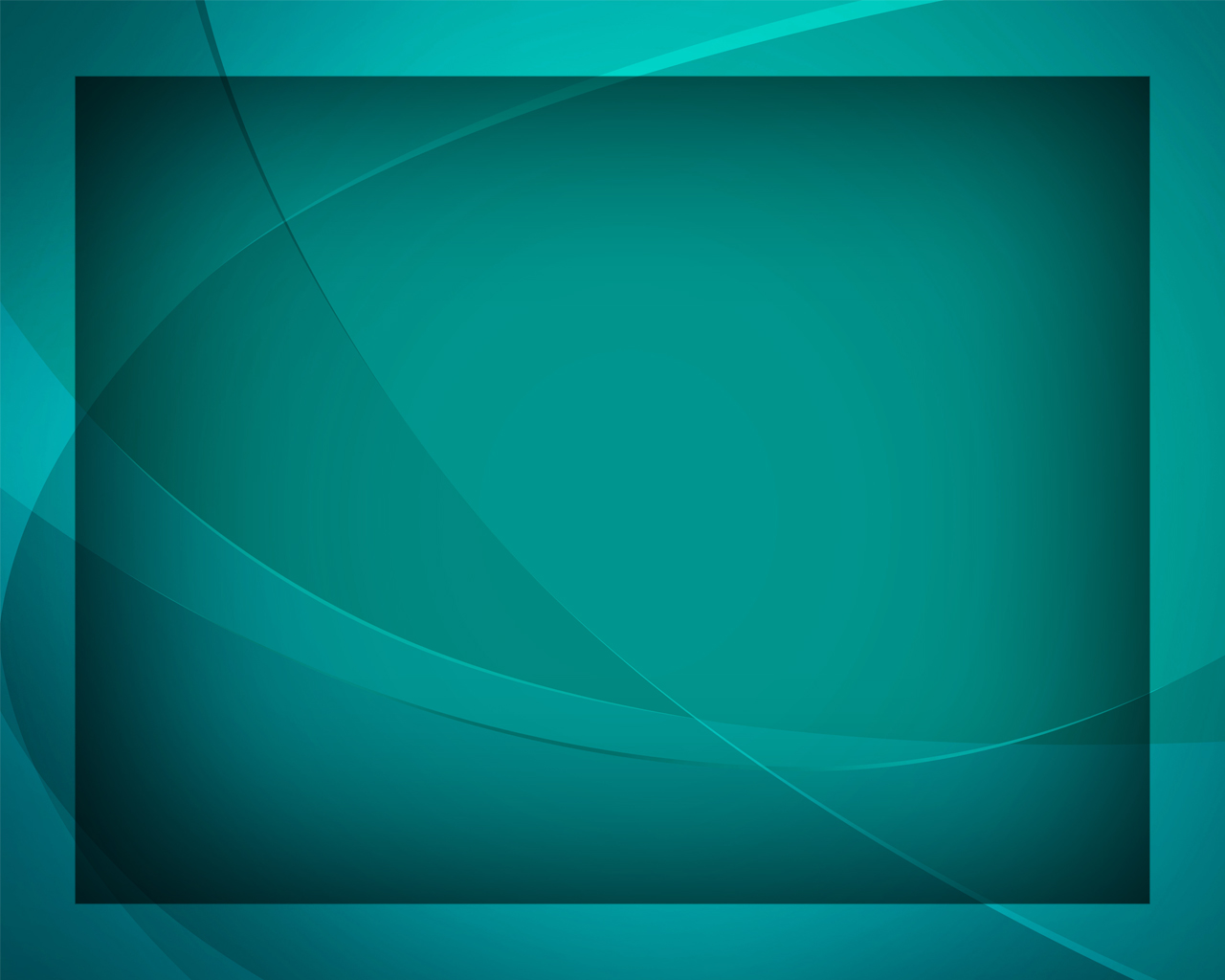 Призывайте, братья, ближних, 
Будем 
Бога воспевать:
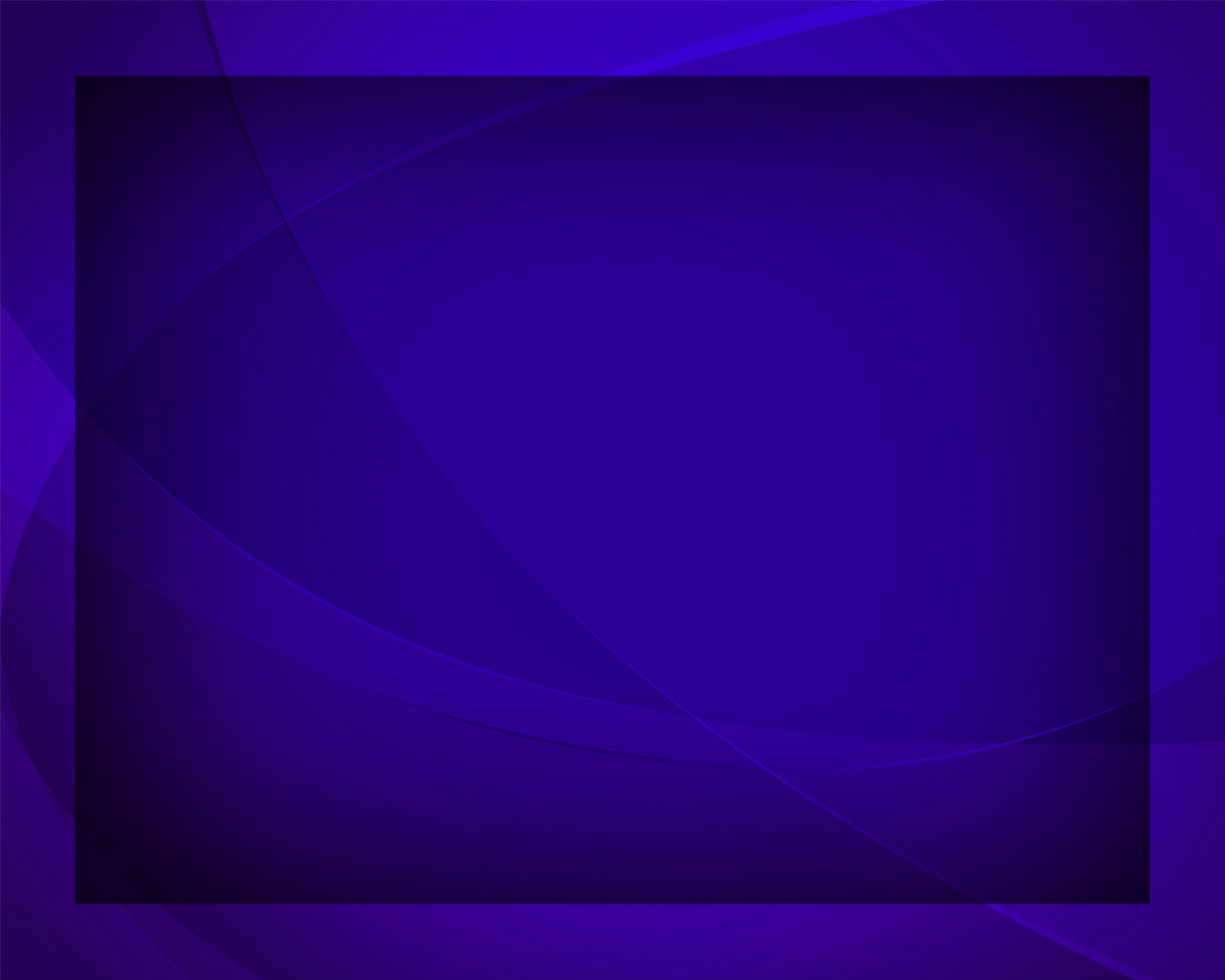 Аллилуйя, аллилуйя, аллилуйя! 
Аминь.
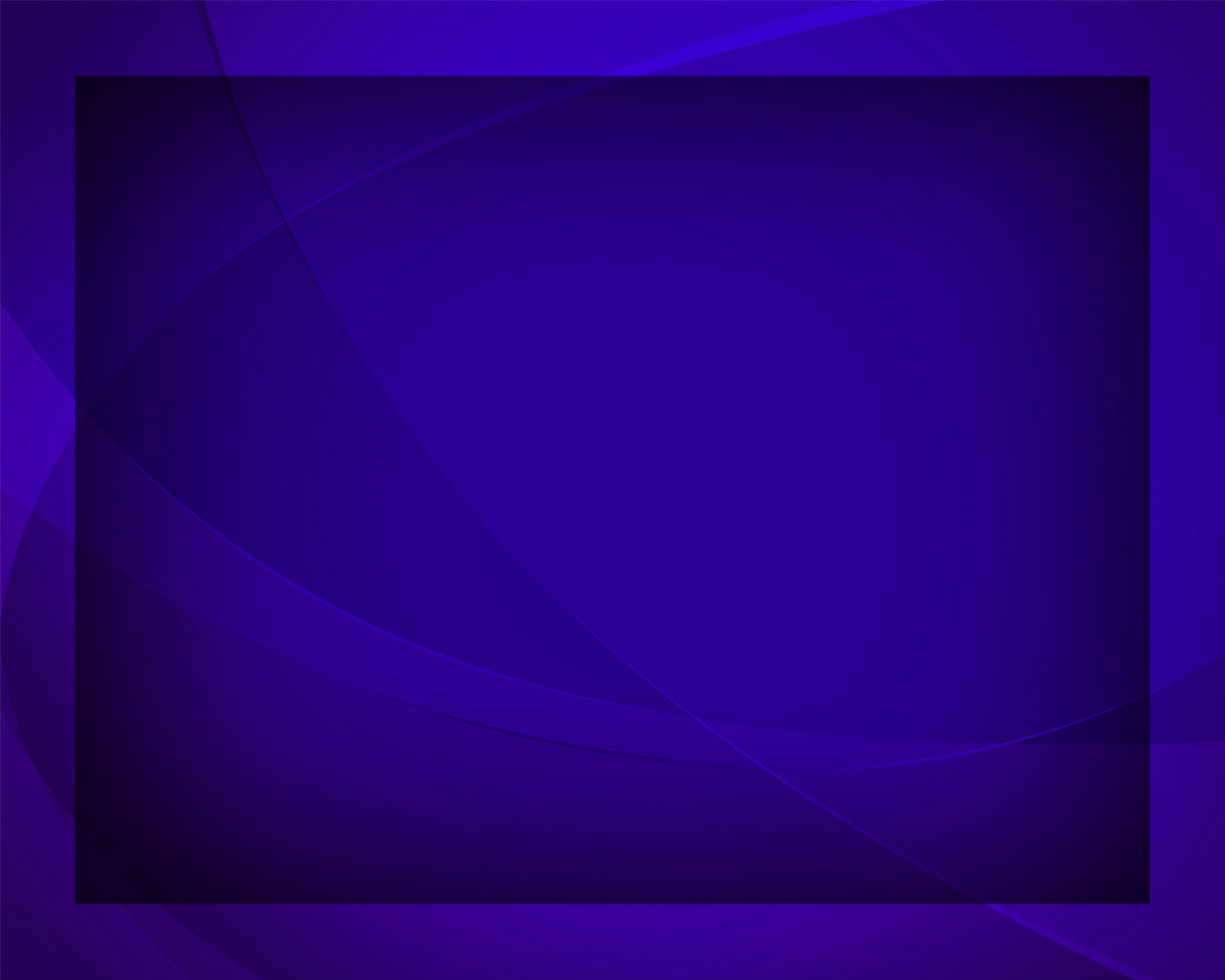 Аллилуйя, аллилуйя, аллилуйя! 
Аминь.
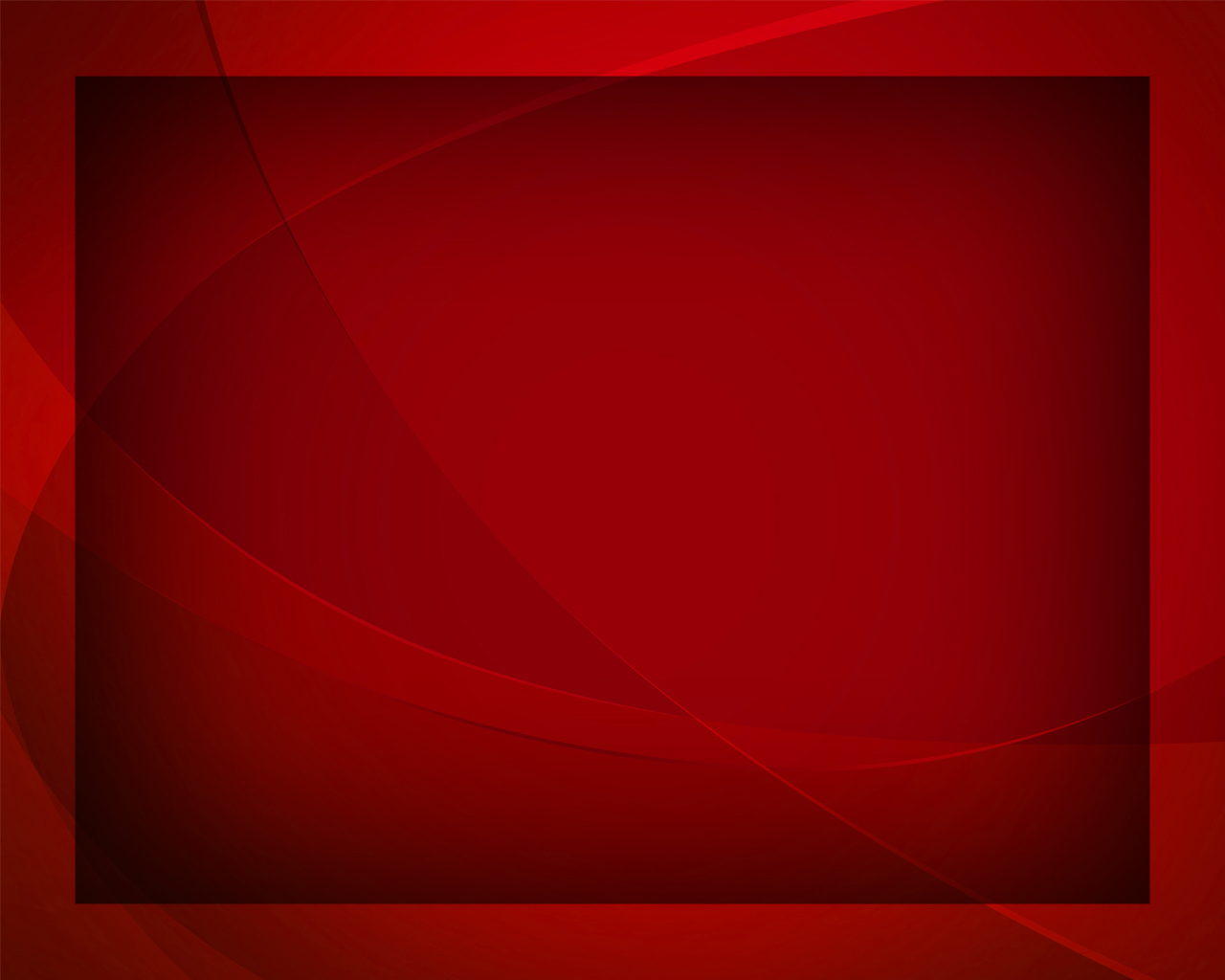 Царь царей, причин причина, 
Кто имеет 
Свой престол,
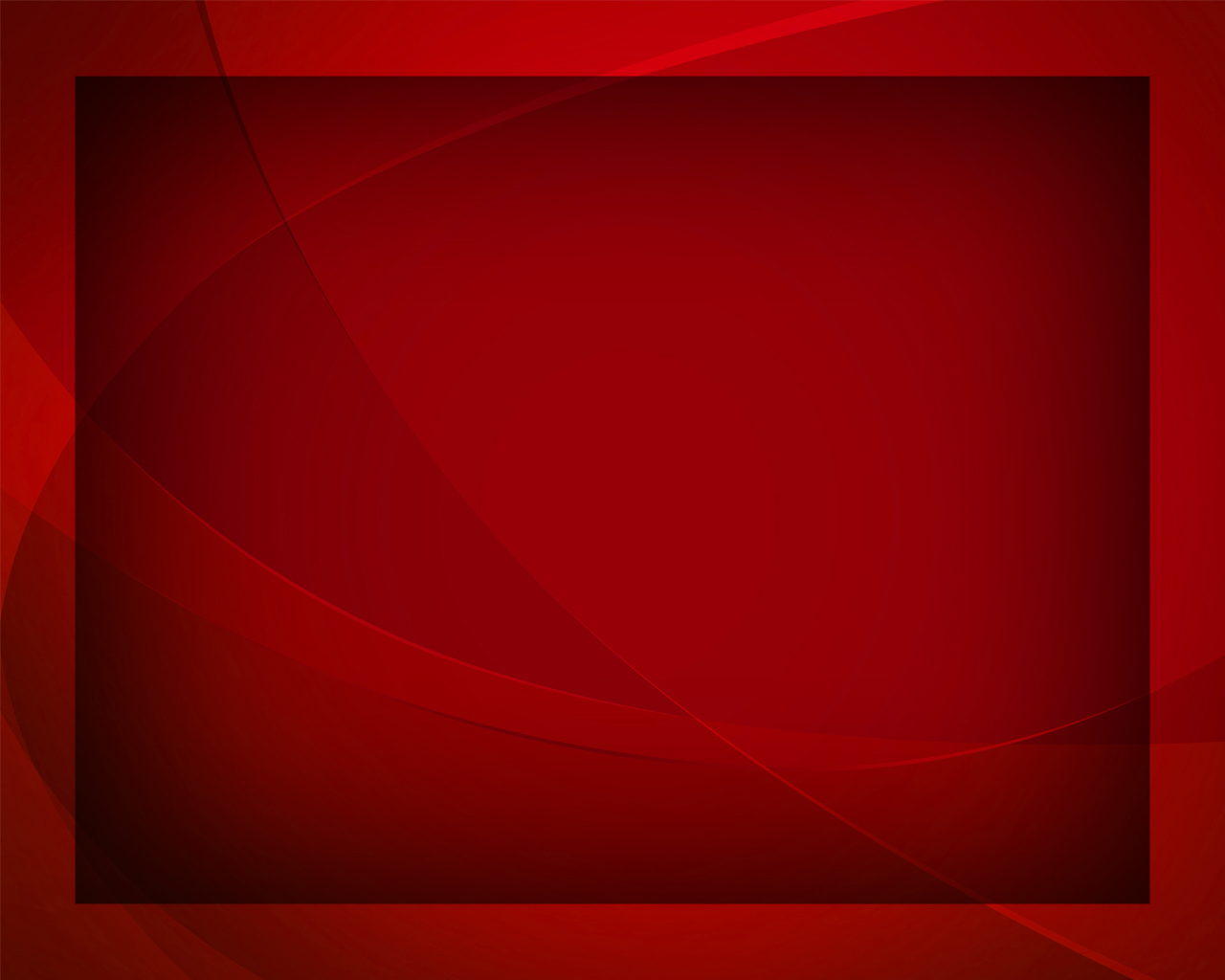 Кто с Отцом 
во всём едины, 
Человеком 
в мир пришёл.
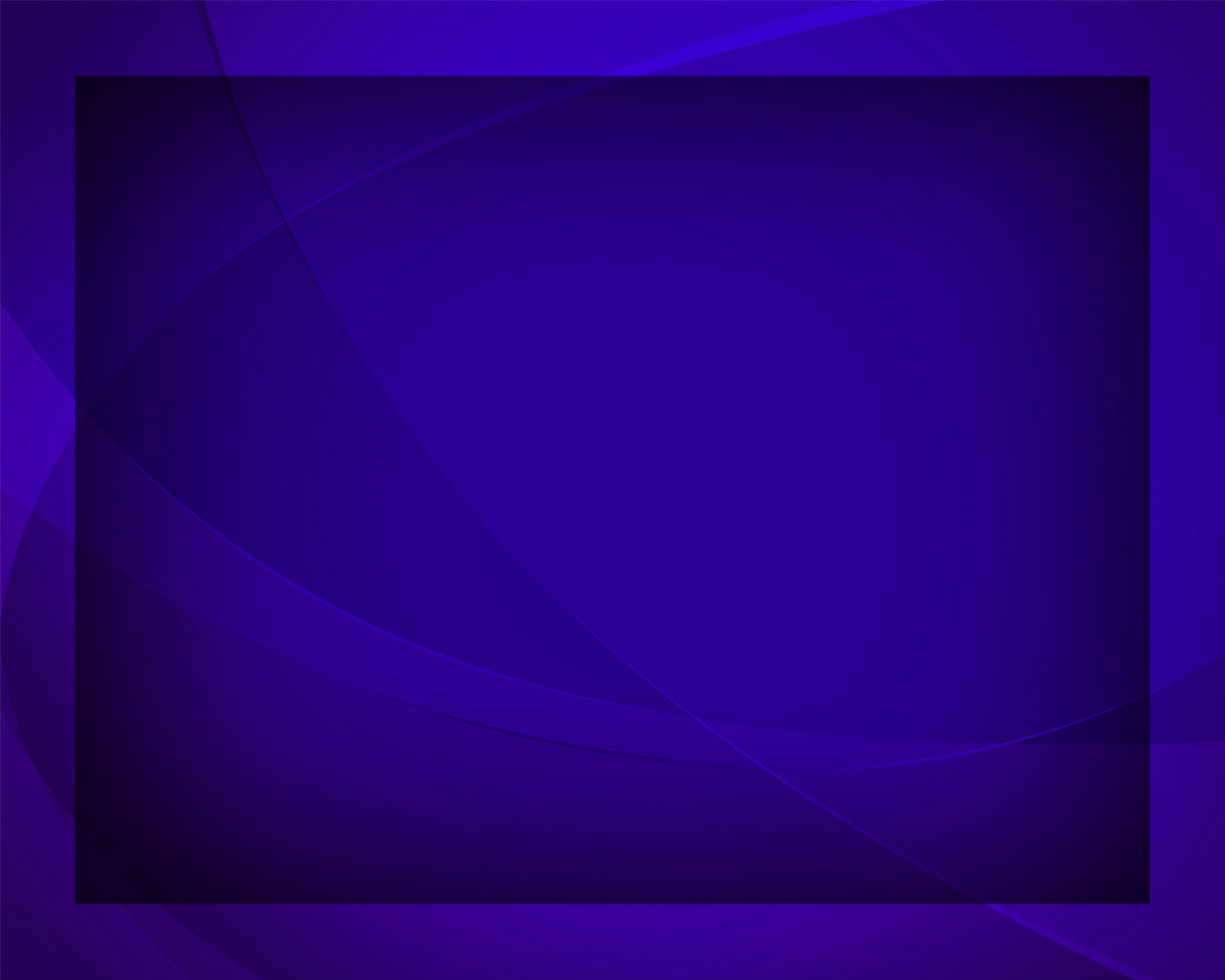 Аллилуйя, аллилуйя, аллилуйя! 
Аминь.
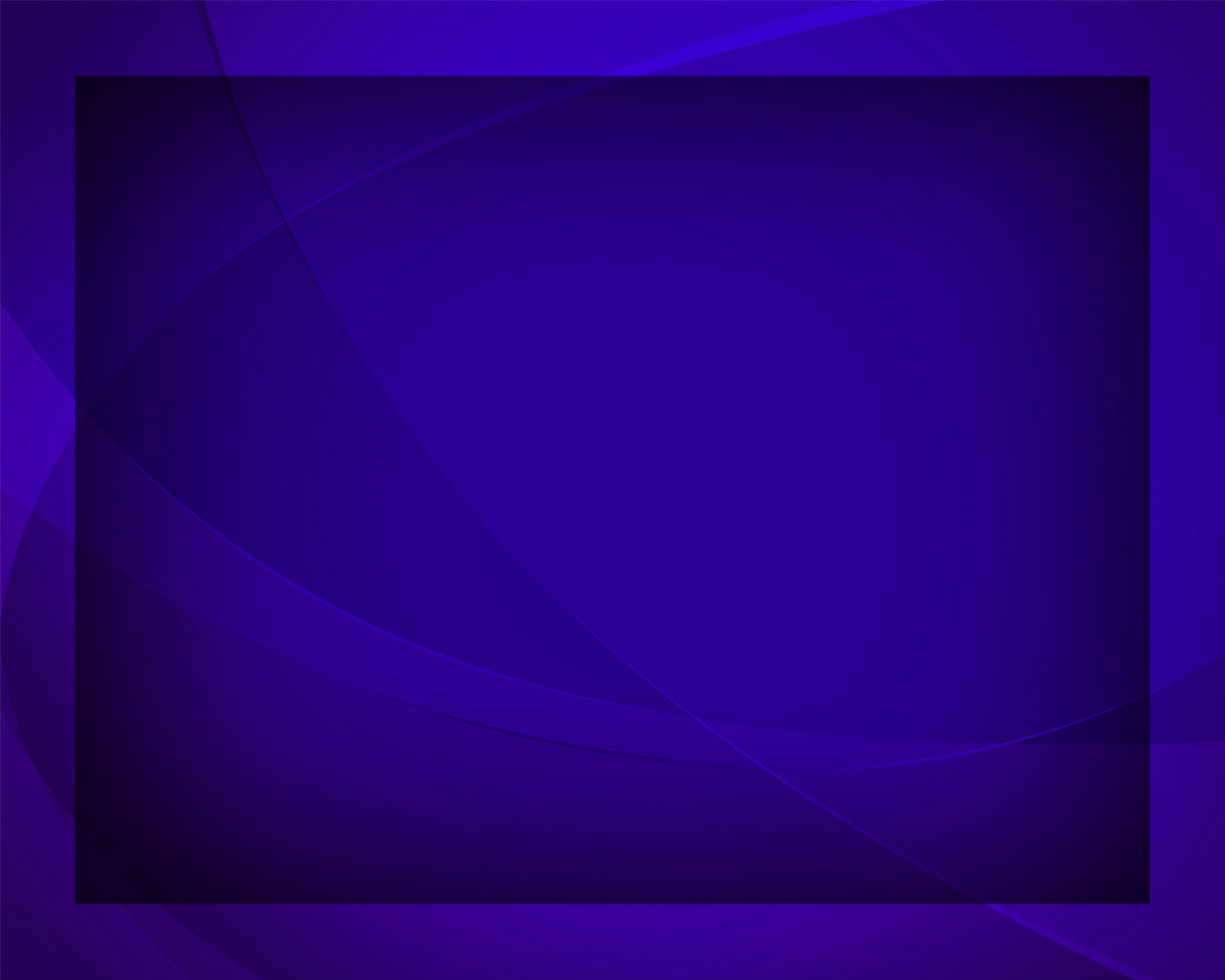 Аллилуйя, аллилуйя, аллилуйя! 
Аминь.
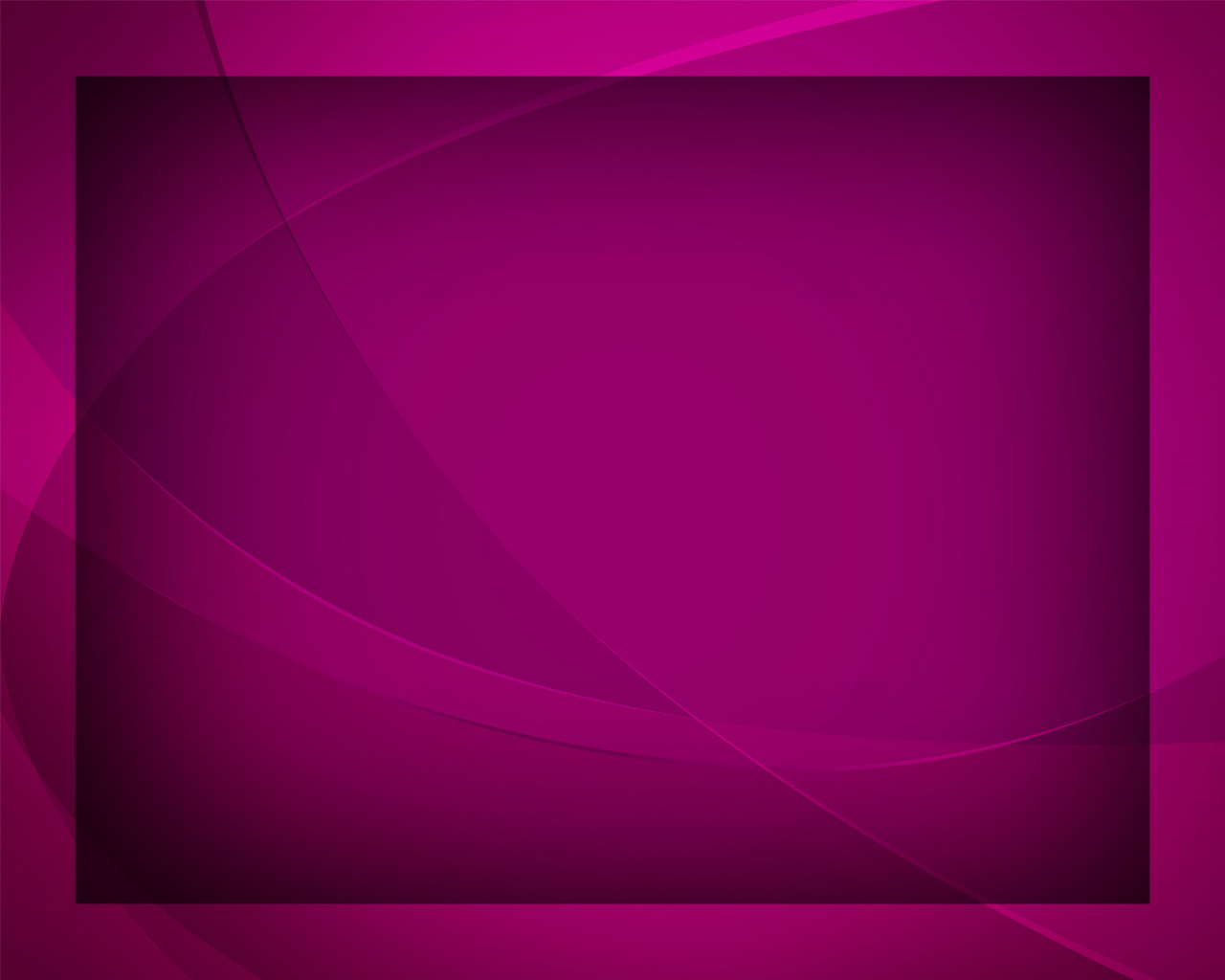 Всем нам, грешникам, прощенье, 
Мир небесный 
Он принёс.
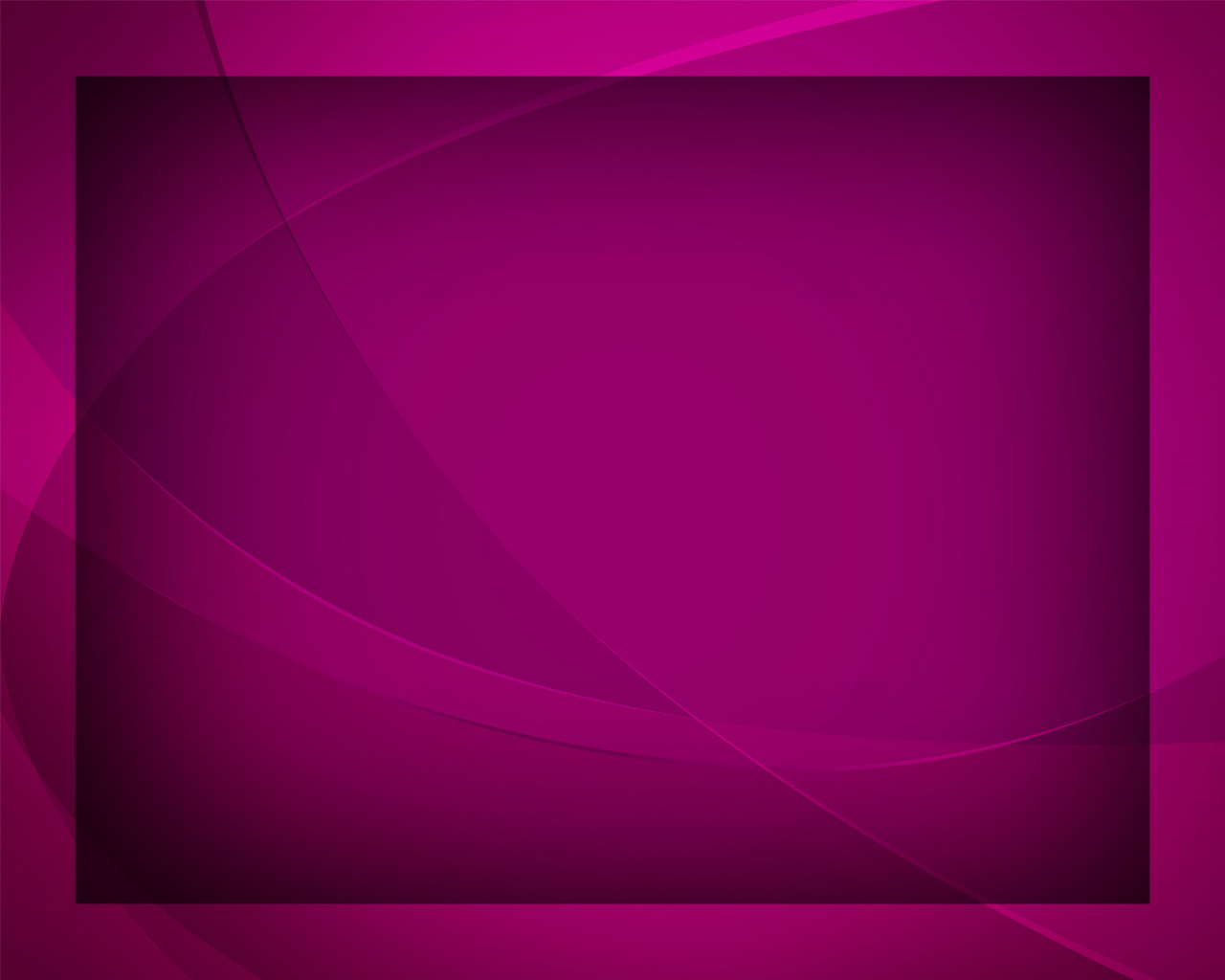 Славим мы
 Твоё рожденье, 
Искупитель наш, Христос!
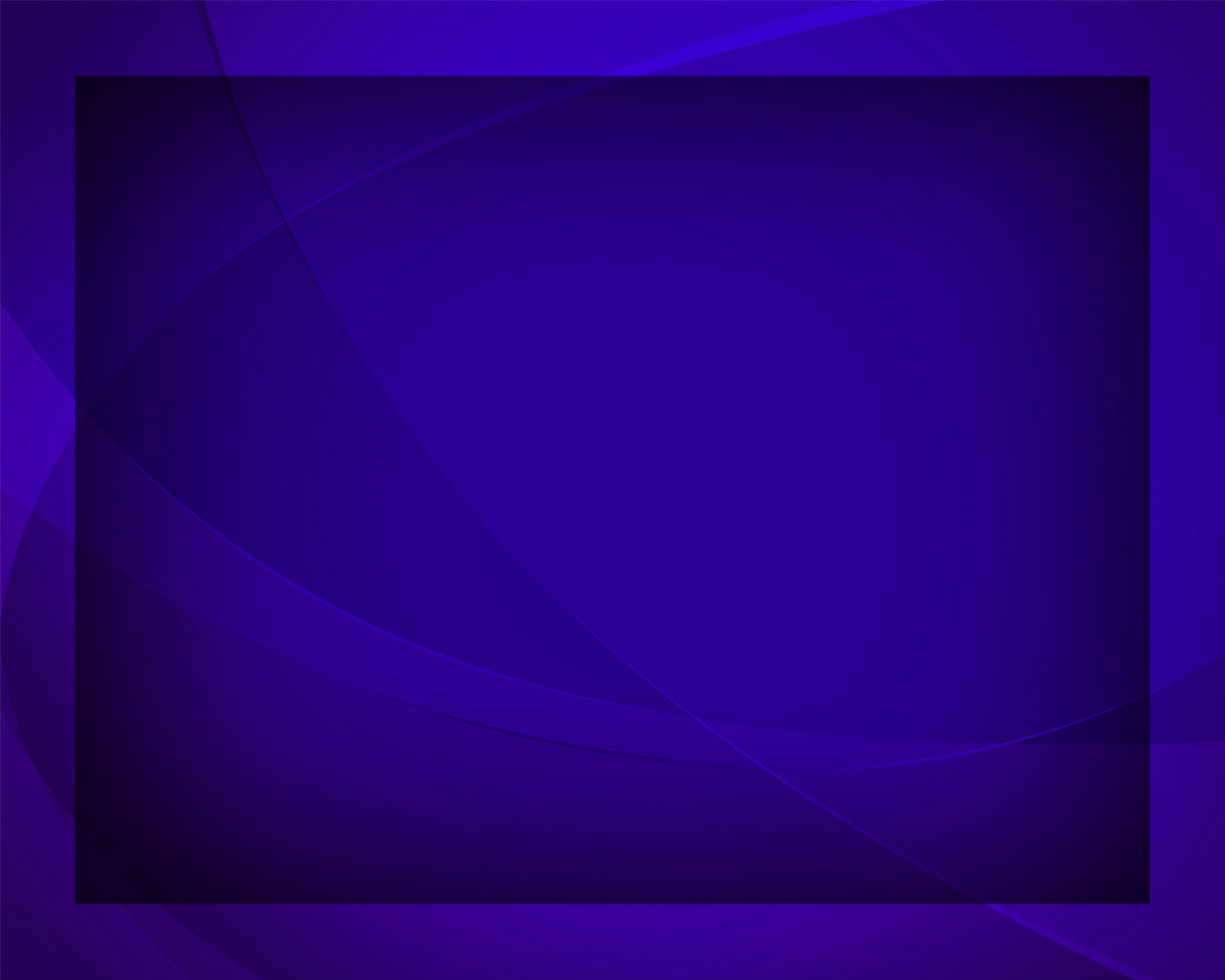 Аллилуйя, аллилуйя, аллилуйя! 
Аминь.
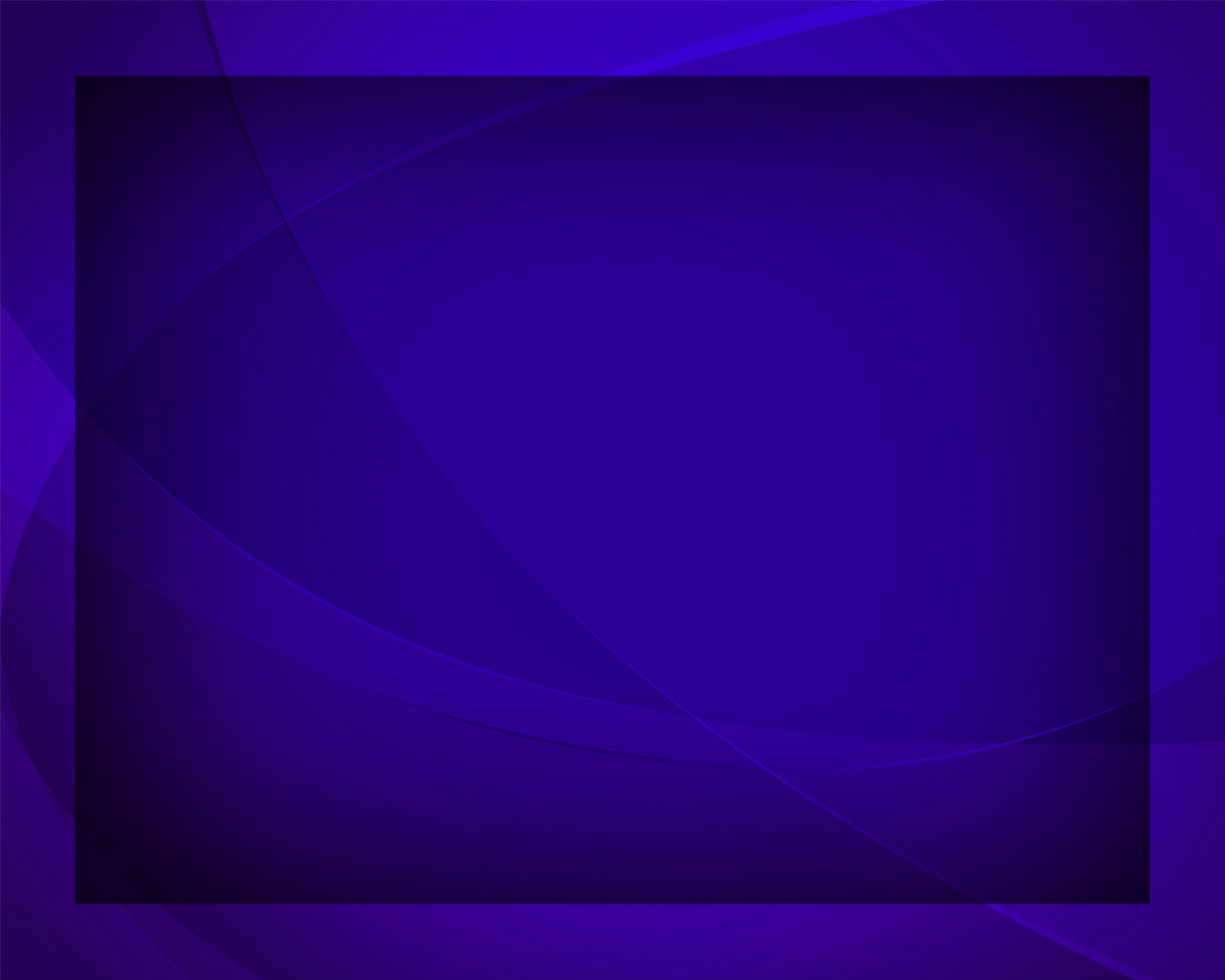 Аллилуйя, аллилуйя, аллилуйя! 
Аминь.
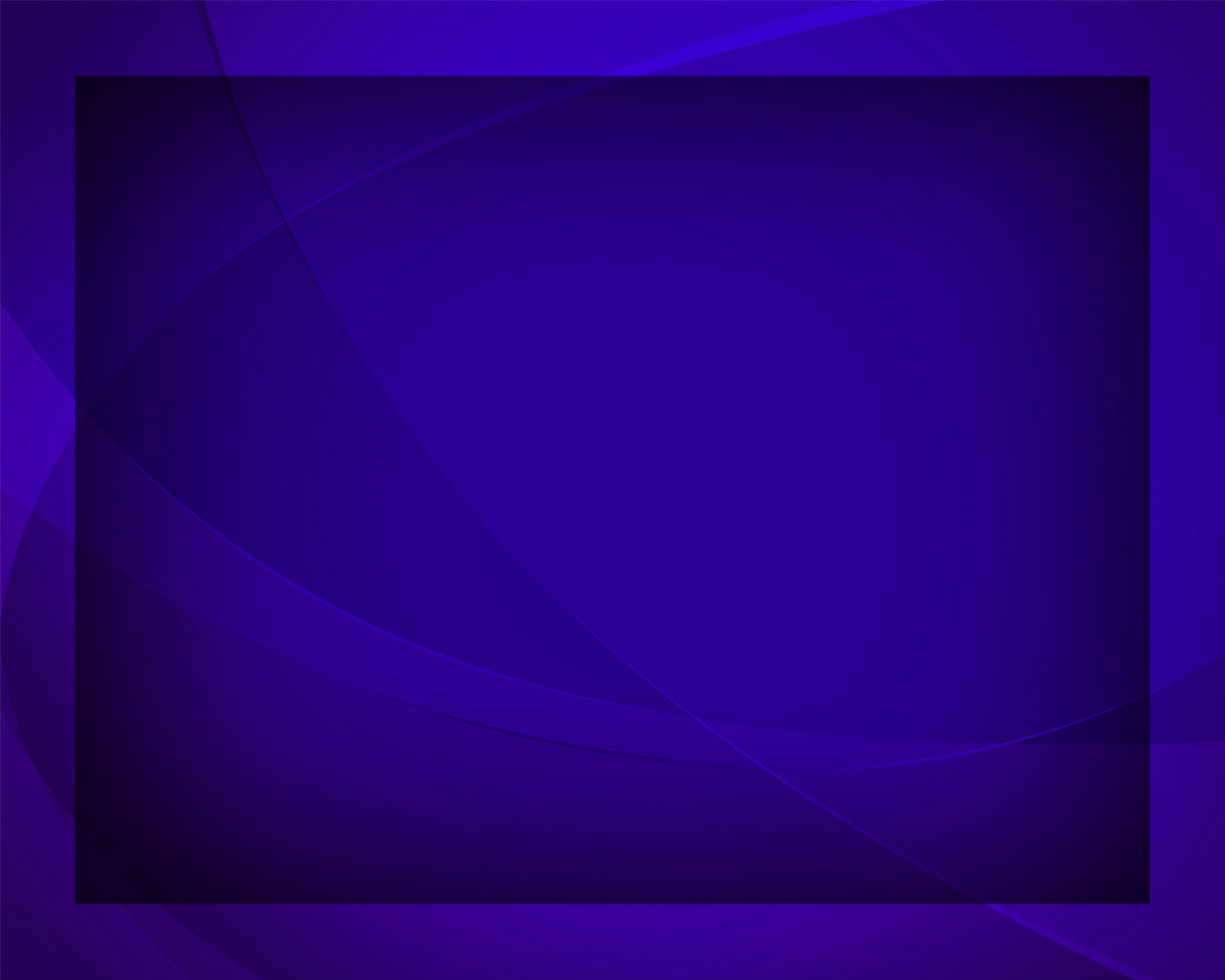